γιατι οι κοτες δεν πετανε;
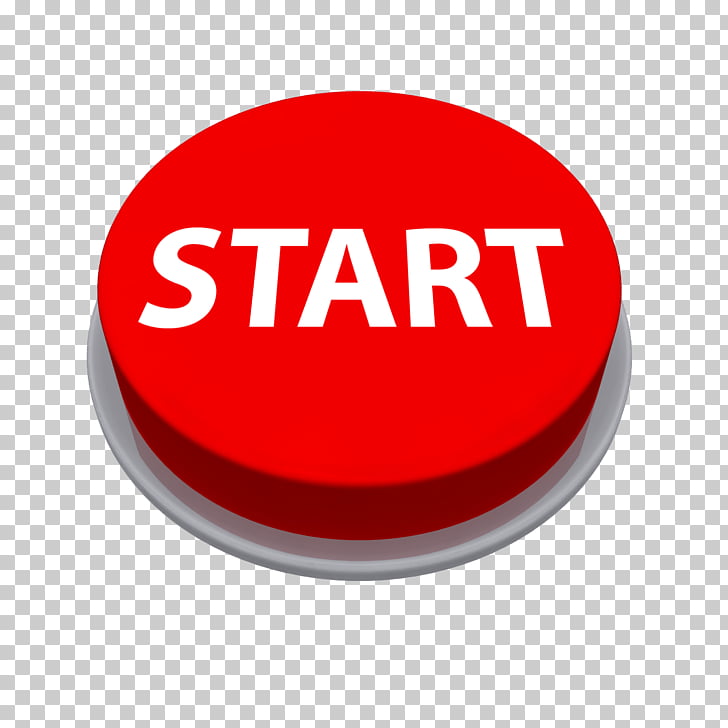 Παιχνιδι κατανοησης
Πατησε τη σωστη ΕΙΚΟΝΑ ΜΕ ΤΗ ΣΩΣΤΗ απαντηση
δημιουργια: στελλα βαλερκου
Τι βγηκε μεσα απο ΤΟ ΑΒΓΟΥΛΑΚΙ ΣΤΟ ΠΑΡΑΜΥΘΙ ΠΟΥ ΔΙΑΒΑΣΑΜΕ;
ΈΝΑ ΚΟΤΟΠΟΥΛΑΚΙ
ΈΝΑ ΠΑΠΑΚΙ
ΣΩΣΤΑ!!!!
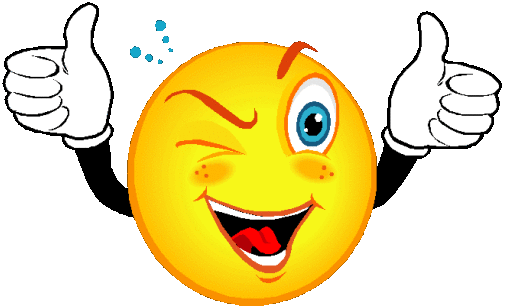 ΣΥΝΕΧΙΣΕ
ΤΙ ΗΘΕΛΕ ΝΑ ΜΑΘΕΙ ΤΟ ΚΟΤΟΠΟΥΛΑΚΙ  Η ΚΡΟΚη ΝΑ ΚΑΝΕΙ;
ΝΑ ΚΟΛΥΜΠΑΕΙ
ΝΑ ΠΕΤΑΕΙ
ΣΩΣΤΑ!!!!
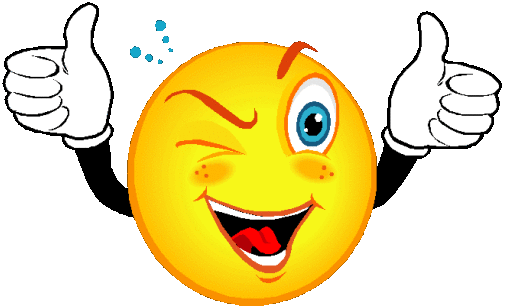 ΣΥΝΕΧΙΣΕ
καθε φορα που η κροκη δοκιμαζε να πεταξει…
Καταφερνε να πεταξει
Έπεφτε κατω
ΣΩΣΤΑ!!!!
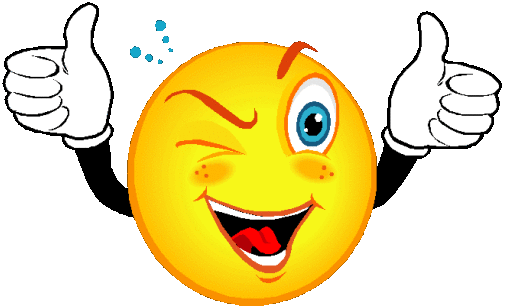 ΣΥΝΕΧΙΣΕ
Η ΜΗΤΕΡΑ ΤΗΣ ΚΡΟΚη ΤΗΝ ΕΣΤΕΙΛΕ ΝΑ ΡΩΤΗΣΕΙ…. ΓΙΑΤΙ ΔΕΝ ΜΠΟΡΕΙ ΝΑ ΠΕΤΑΞΕΙ
ΤΟΝ ΚΥΡ ΚΟΚΟΡΑ
ΤΗΝ ΚΥΡΑ ΚΟΥΚΟΥΒΑΓΙΑ
ΣΩΣΤΑ!!!!
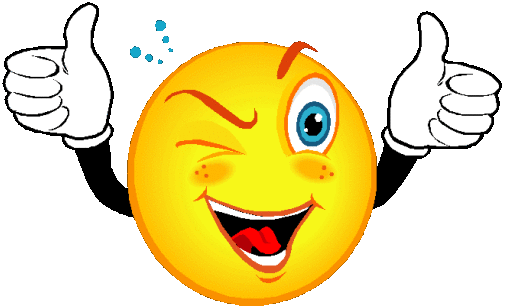 ΣΥΝΕΧΙΣΕ
Η ΦΙΛΗ ΜΑΣ Η ΚΡΟΚη ΘΑ ΗΘΕΛΕ ΝΑ ΗΤΑΝ….ΓΙΑ ΝΑ ΠΕΤΑ
ΠΟΥΛΙ
ΕΝΤΟΜΟ
ΣΩΣΤΑ!!!!
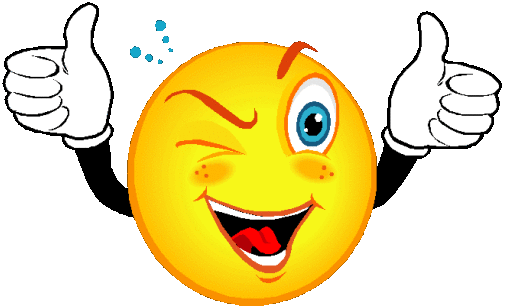 ΣΥΝΕΧΙΣΕ
Η ΚΡΟΚη ΞΕΚΙΝΗΣΕ ΈΝΑ ΤΑΞΙΔΙ ΓΙΑ ΝΑ ΒΡΕΙ ΚΑΠΟΙΟΝ ΝΑ ΤΗΣ ΜΑΘΕΙ ΝΑ ΠΕΤΑΕΙ. ΠΟΙΟΝ ΣΥΝΑΝΤΗΣΕ ΠΡΩΤΟΝ ΚΑΙ ΤΟΝ ΡΩΤΗΣΕ ΑΝ ΜΠΟΡΕΙ ΝΑ ΤΗΣ ΜΑΘΕΙ ΝΑ ΠΕΤΑΕΙ;
ΈΝΑ ΛΟΥΛΟΥΔΙ ΠΟΥ ΠΕΤΟΥΣΕ
ΈΝΑ ΦΥΛΛΟ ΠΟΥ ΠΕΤΟΥΣΕ
ΣΩΣΤΑ!!!!
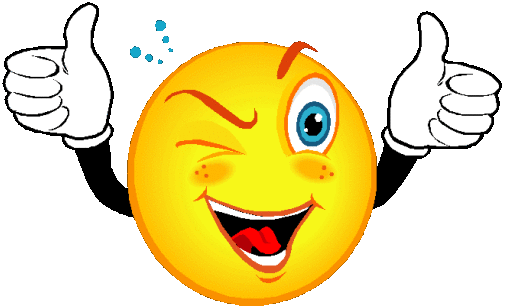 ΣΥΝΕΧΙΣΕ
ΣΤΗ ΣΥΝΕΧΕΙΑ Η ΚΡΟΚη ΣΥΝΑΝΤΗΣΕ…
ΈΝΑ ΧΑΡΤΑΕΤΟ
ΈΝΑ ΜΠΑΛΟΝΙ
ΣΩΣΤΑ!!!!
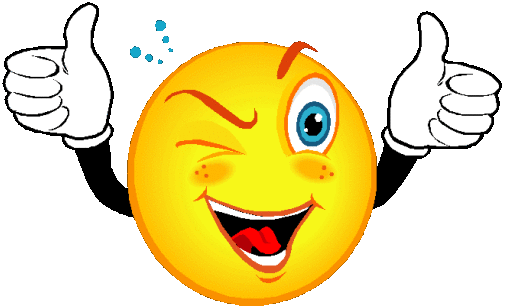 ΣΥΝΕΧΙΣΕ
ΜΕΤΑ Η ΦΙΛΗ ΜΑΣ Η ΚΡΟΚη ΣΥΝΑΝΤΗΣΕ…
ΜΙΑ ΠΕΤΑΛΟΥΔΑ
ΈΝΑ ΕΝΤΟΜΟ
ΣΩΣΤΑ!!!!
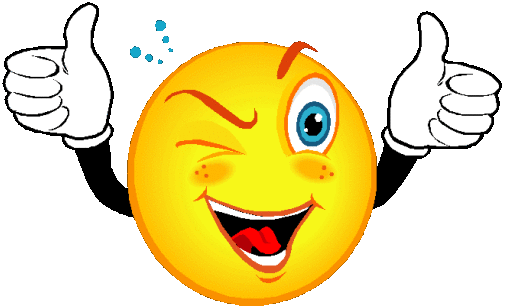 ΣΥΝΕΧΙΣΕ
ΤΕΛΙΚΑ Η ΦΙΛΗ ΜΑΣ Η ΚΡΟΚη ΚΑΤΑΛΑΒΕ ΌΤΙ ΟΙ Κοτες ΤΑ ΦΤΕΡΑ ΤΑ ΕΧΟΥΝ….
ΓΙΑ ΝΑ ΑΓΚΑΛΙΑΖΟΥΝ ΤΑ ΠΑΙΔΙΑ ΤΟΥς
ΓΙΑ ΝΑ ΚΑΝΟΥΝ ΑΕΡΑ Η ΜΙΑ ΣΤΗΝ ΑΛΛΗ
ΜΠΡΑΒΟ ΣΟΥ ΟΛΟΚΛΗΡΩΣΕς ΤΟ ΠΑΙΧΝΙΔΙ!!!
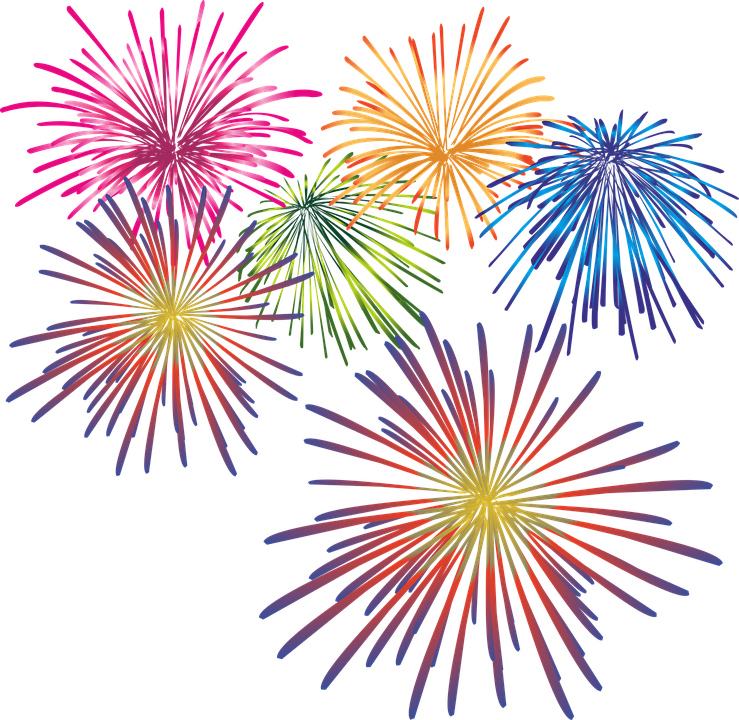 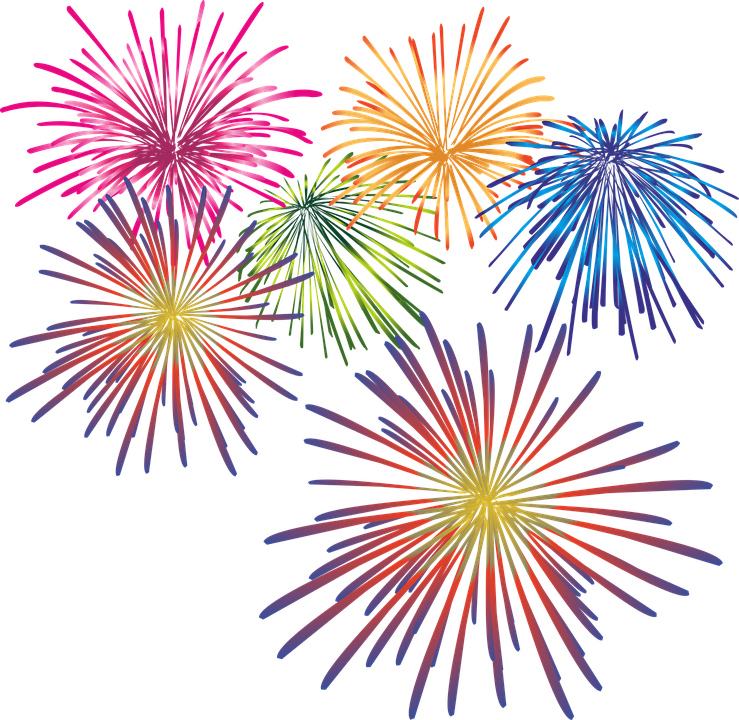 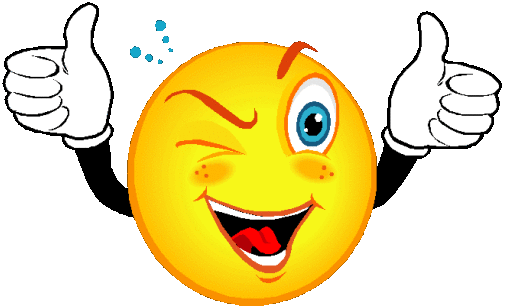 ΠΡΟΣΠΑΘΗΣΕ ΠΑΛΙ!!!
ΕΠΙΣΤΡΟΦΗ